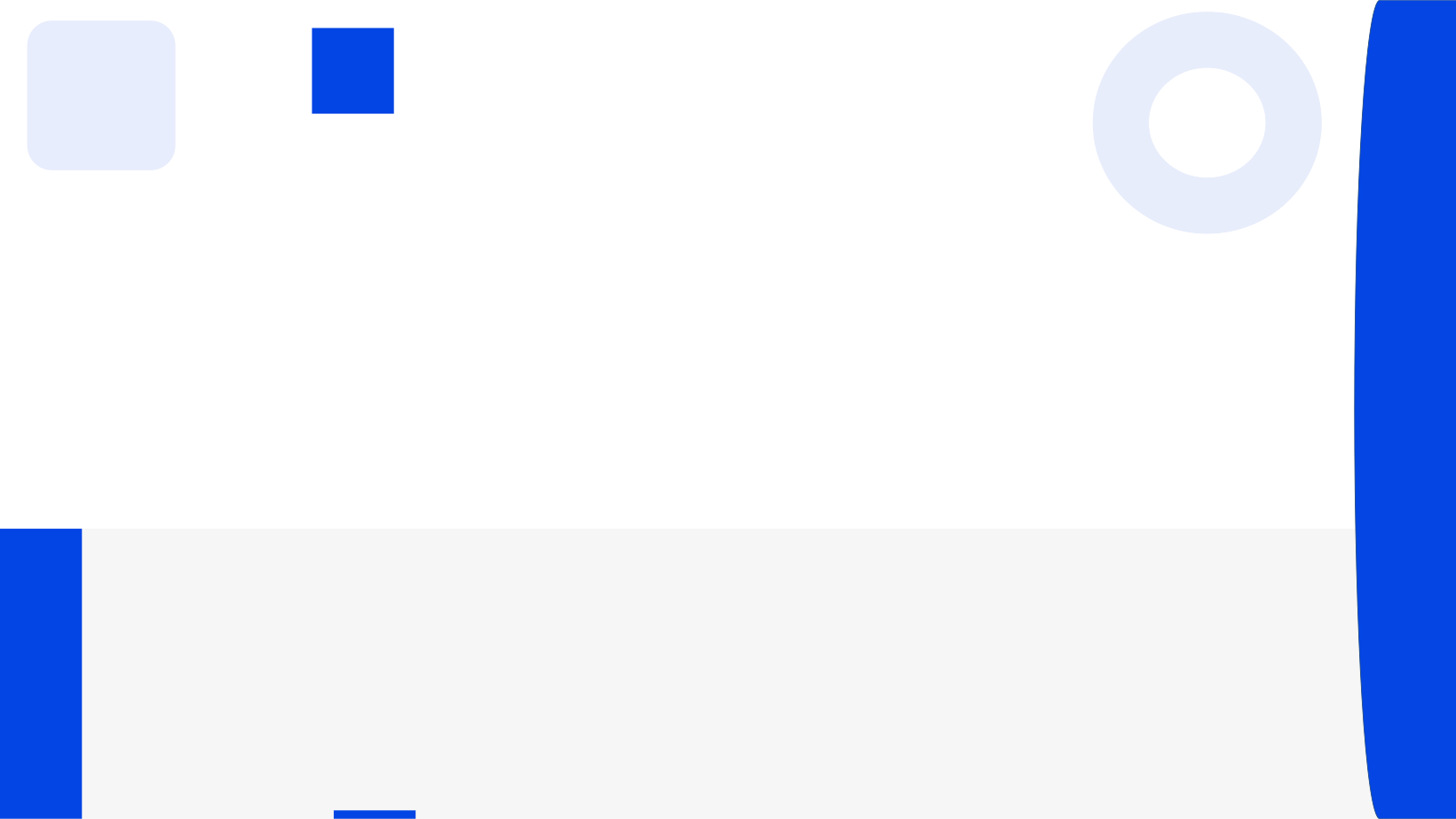 МИНИСТЕРСТВО СПОРТА РОССИЙСКОЙ ФЕДЕРАЦИИФедеральное государственное бюджетноеОбразовательное учреждение высшего Образования«ВОЛГОГРАДСКАЯ ГОСУДАРСТВЕННАЯ АКАДЕМИЯФИЗИЧЕСКОЙ КУЛЬТУРЫ»(ФГБОУ ВО «ВГАФК»)
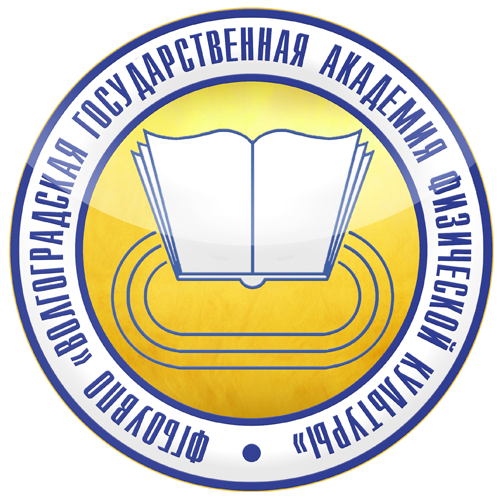 Биомеханические основы 
технико-тактической подготовки в дзюдо
Работу выполнила: Ильченко Е. А.
Студентка 205 группы ФГБОУ ВО «ВГАФК» 
Руководители:
Лущик И.В., доцент кафедры ТиТФКиС ФГБОУ ВО «ВГАФК»  Абдрахманова И.В., доцент кафедры ТиТФКиС ФГБОУ ВО «ВГАФК»
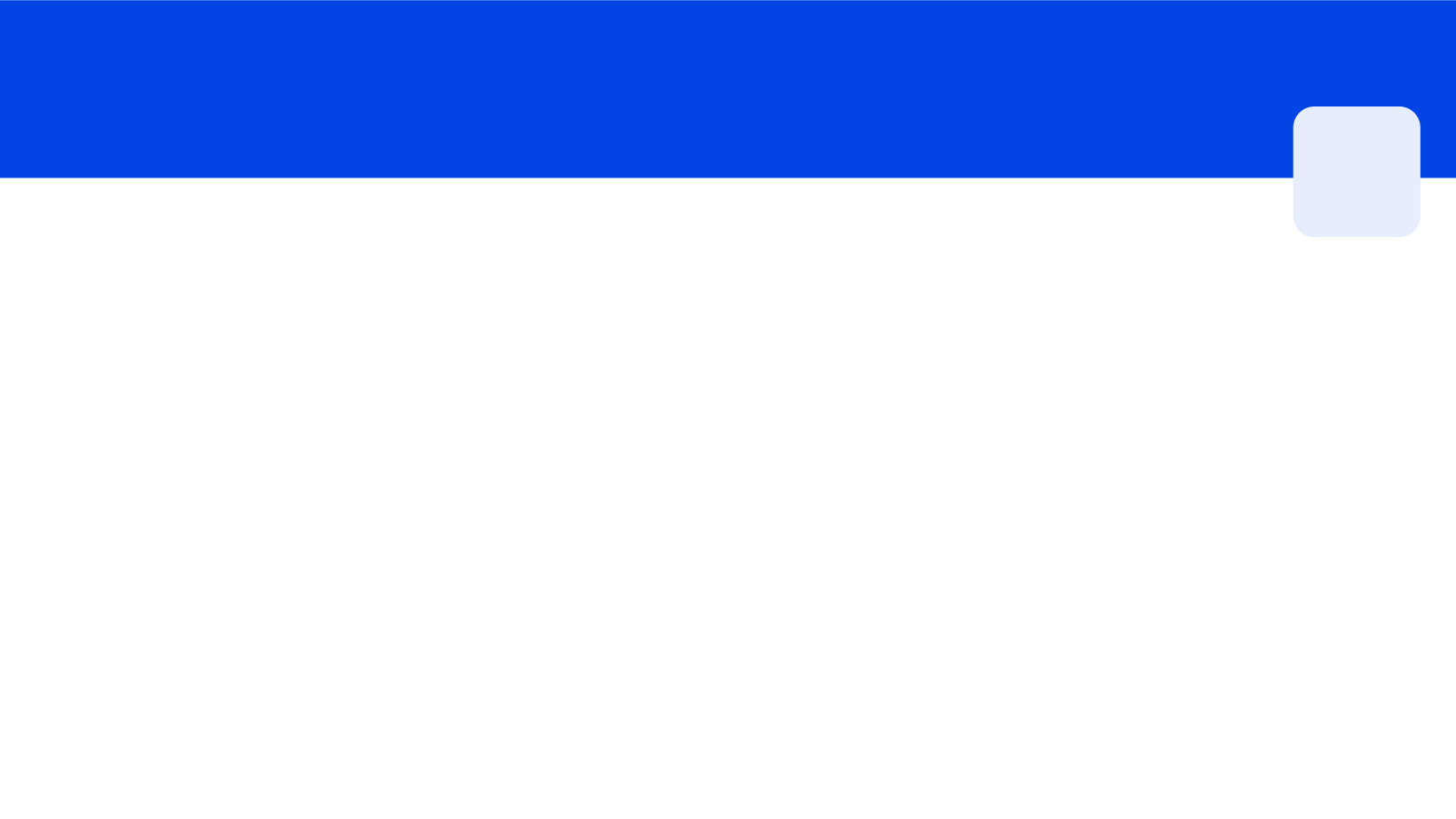 Биомеханические основы
достижение высоких результатов
Эффективная технико-тактическая подготовка
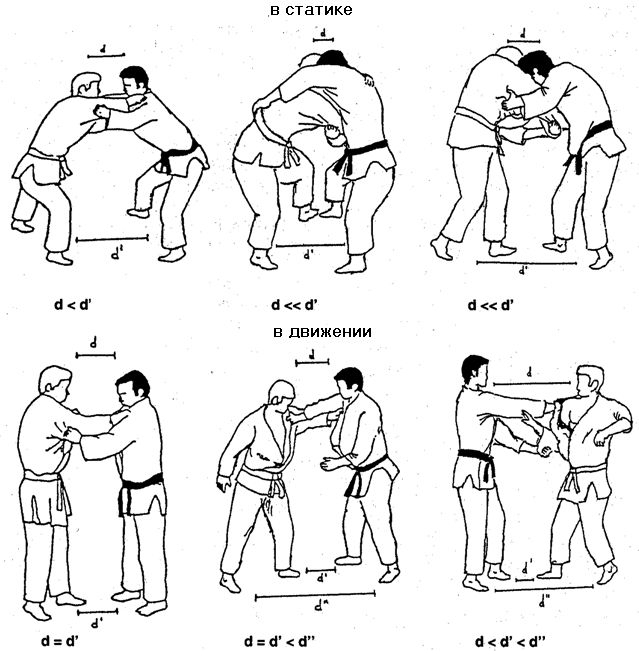 Биомеханический анализ действий
глубокое понятие физических аспектов выполнения техник и тактических приёмов.
2
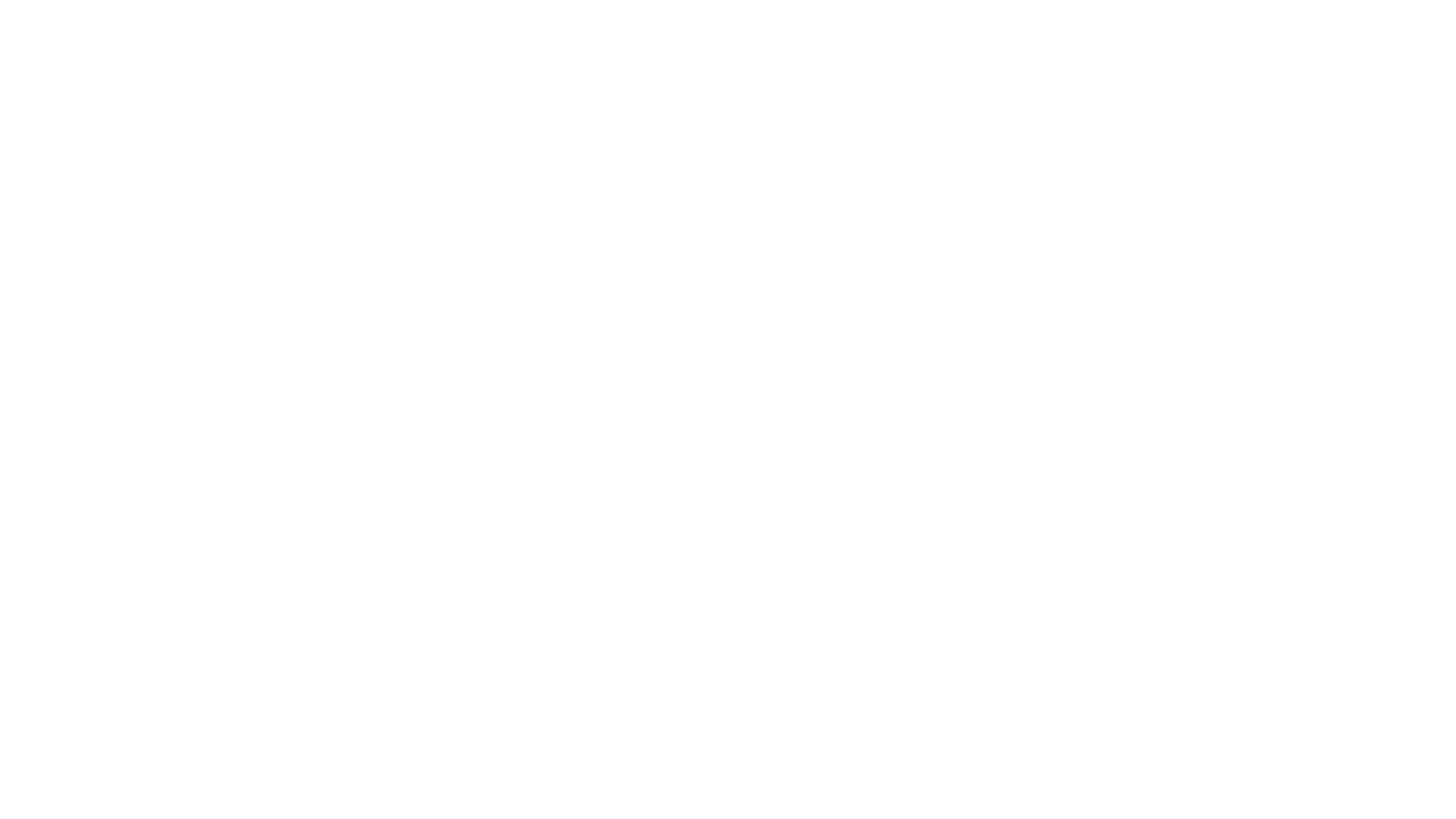 Биомеханические основы в дзюдо
Биомеханика броска
Устойчивость тела
Исходные положения
Использование силы противника
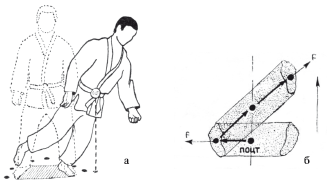 4
Основная стойка
Устойчивость тела
Исходные положения
Сохранение устойчивости
Место расположения ОЦТ
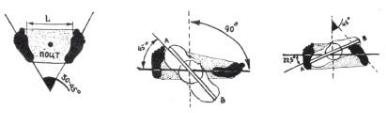 Выгодные условия для последующих действий
Статическое напряжение мышц
5
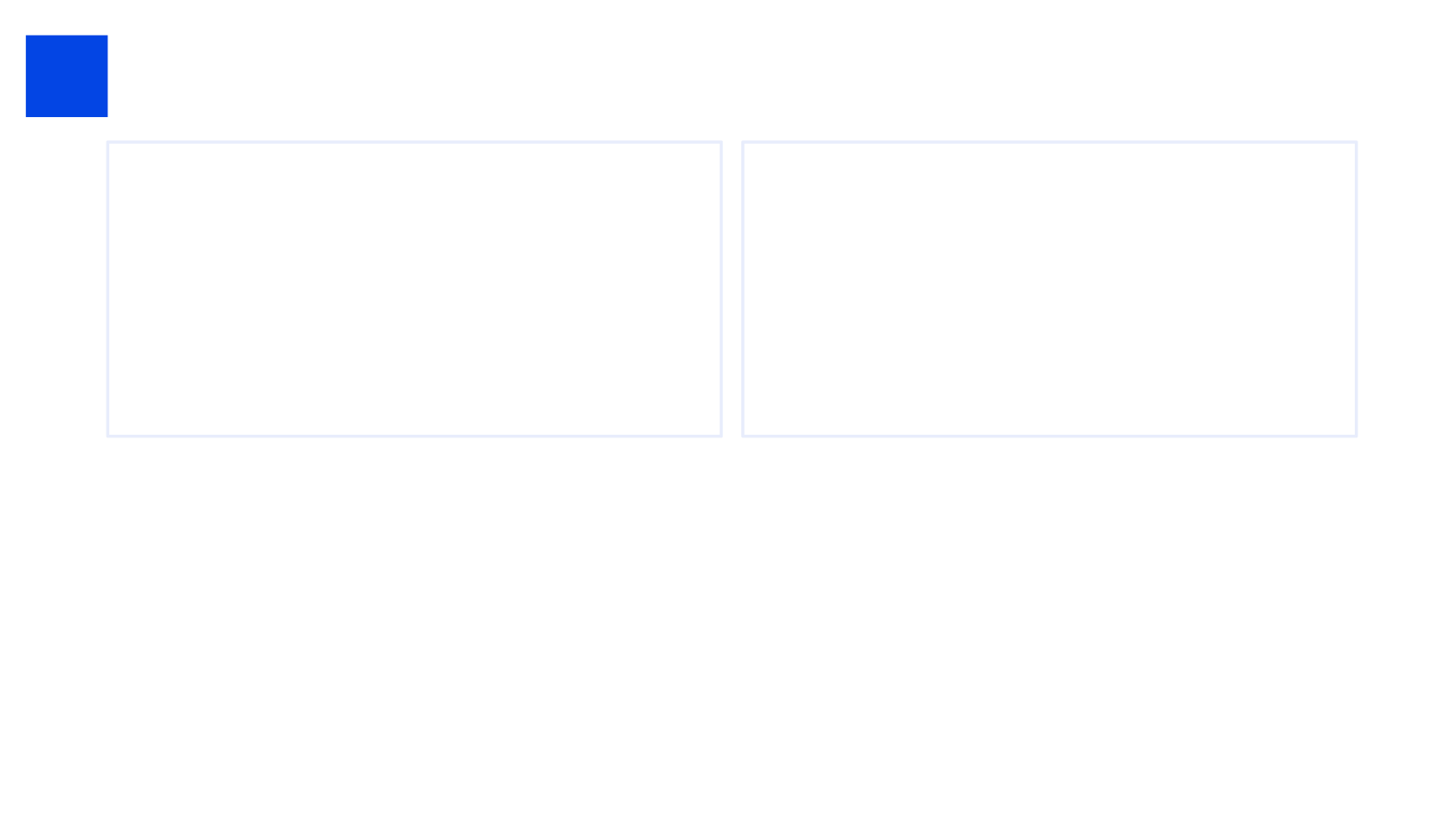 Кинематические характеристики двигательных действий в дзюдо
Пространственные
(координаты точек тела)
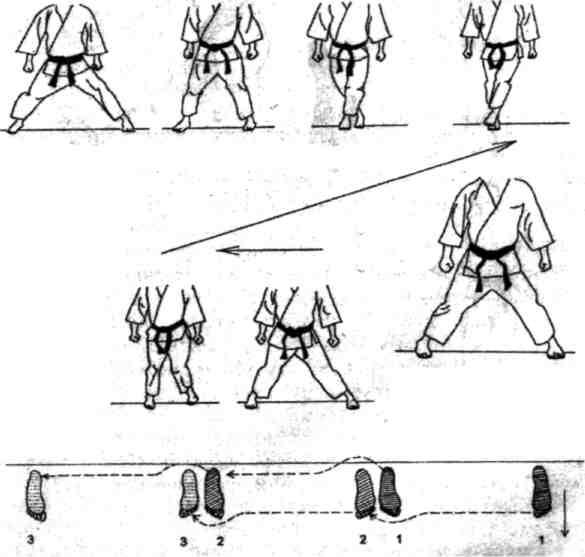 Временные
(темп и ритм движения)
Пространственно-временные
(скорость перемещения)
6
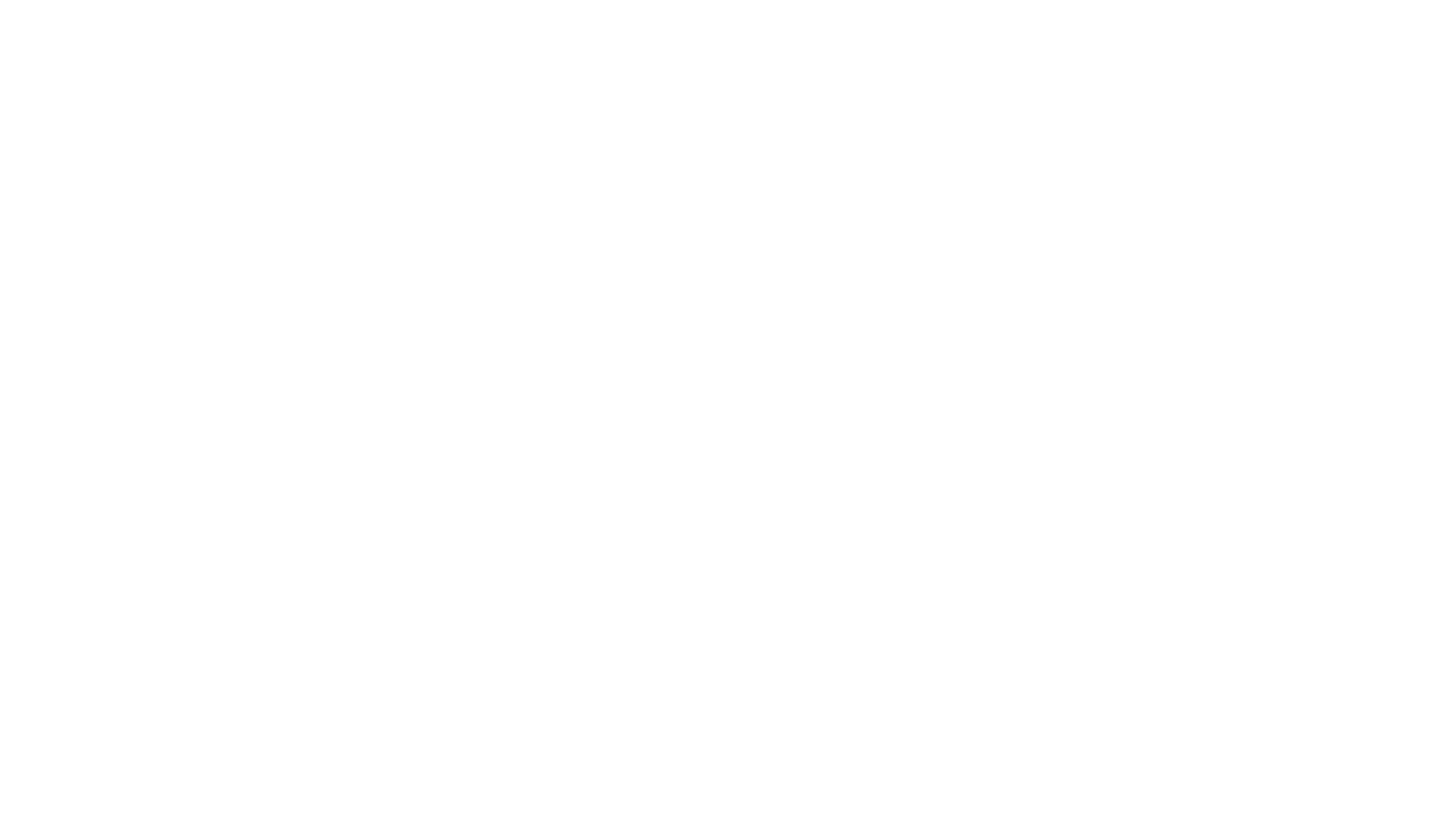 Биомеханическая структура приемов в дзюдо
Основа структуры-движения туловища (наклоны, прогибы, сгибания и выпрямления)
Вход из исходного положения в стартовое
Прием делится на 3 фазы:
Приём делится на три фазы: вход атакующего из исходного положения в стартовое, отрыв соперника от ковра и окончательное выведение его из равновесия.
Отрыв соперника от ковра
Окончательное выведение из равновесия
7
Основная задача в дзюдо
- переведение противника из какого-либо исходного в заданное правилами конечное положение
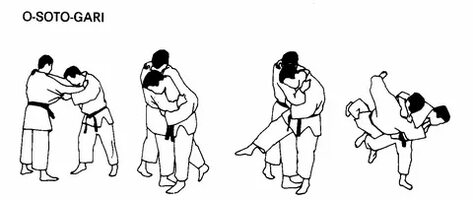 8
Биомеханика броска О-СОТО-ГАРИ
Классическая правосторонняя стойка
Махом правой ноги выбивается опорная нога соперника
Шаг вперед-влево за соперника
Толчок руками от себя
Выведение из равновесия руками  в сторону
Сброс соперника
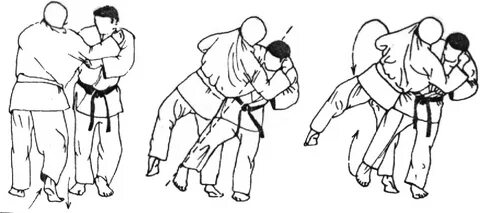 9
Достижение оптимальной скорости и мощности
Оптимизация силы 
через технику
Ускорение движений
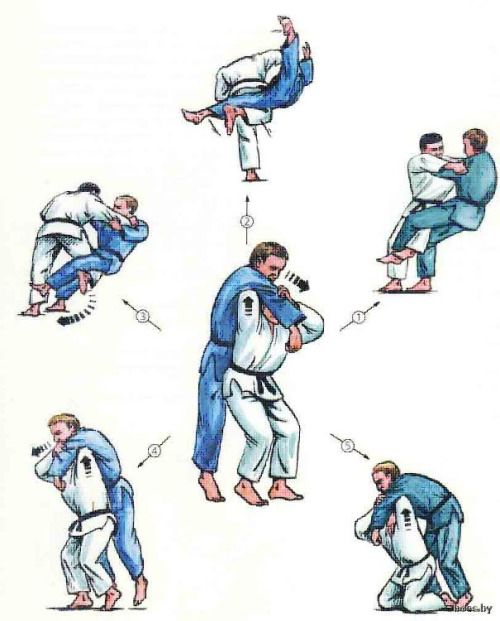 Увеличение силы в бросках
Достижение высокой скорости движений
Оптимальное распределение энергии
Повышение эффективности атакующих действий
11
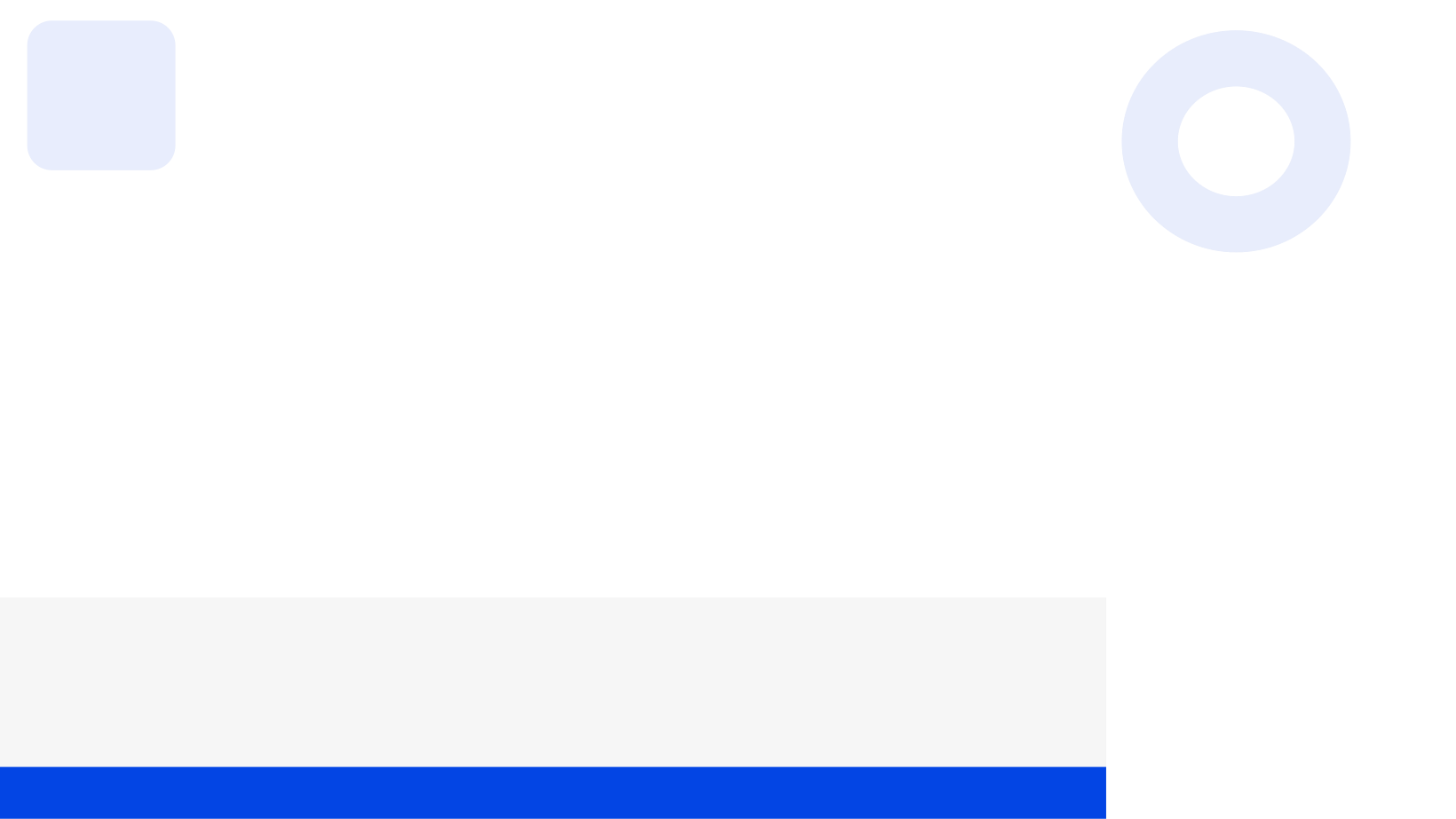 conclusion
Биомеханические основы 
в дзюдо
Проанализировать влияние различных параметров на результативность
Позволяют определить оптимальные углы и силовые воздействия
Спасибо за внимание!